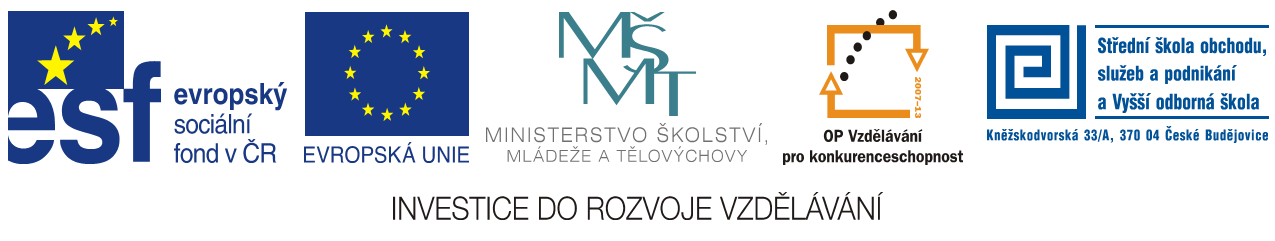 Jméno autora: Mgr. Vlasta Kollariková Datum vytvoření: 25.02. 2013Číslo DUMu: VY_32_INOVACE_07_OSVZ_ZSVa
Ročník: I.
Vzdělávací oblast: Společenskovědní vzdělávání
 Vzdělávací obor: Základy společenských věd
 Tematický okruh: Praktická filozofie a filozofická antropologie
Téma: Vývoj filozofického myšlení - Středověká filozofie
Anotace:Seznámit žáky s počátky filozofického myšlení v Evropě
Metodický list:
Výklad spojený s diskuzí, prezentaci lze využít také k poznámkám do sešitů
přehled DUM na stránkách  Moodle 		www.ssvos.cz
Středověká filozofie- úvod
Pojmy středověk, náboženství, křesťanství
Středověk
Počátek - pád západořímské říše (476)
                                         Konec - objevení Ameriky 
                                         Kryštofem Kolumbem
                                                (1492)
                                         5. – 15. století 
                                         
                                         - raný
                                         - vrcholný
                                         - pozdní
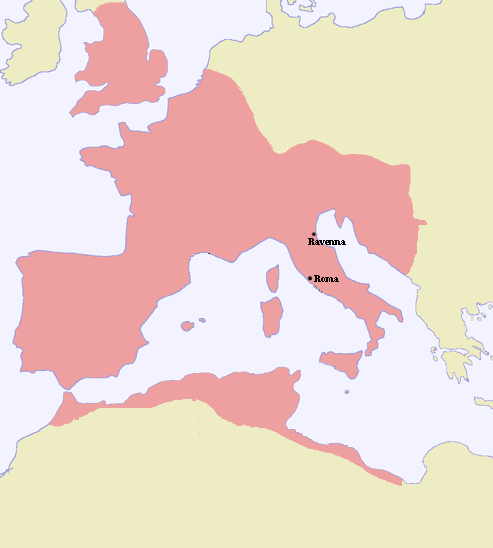 1
Náboženství
Pojem : z lat. religio;  zbožnost, kult, učení
Polyteismus a monoteismus - v kmenových společnostech uctívání přírodních sil nebo mytologie řecká (římská);  judaismus
Vznik : v prvobytně pospolné společnosti a ve starověkých státech - pohřby, malby, hudba, tanec, umění
Světová náboženství a počet stoupenců dnes :
     Judaismus (doba železná; 14 mil.)  Křesťanství 
     (1. stol.; 2 miliardy)  Islám (7. stol.;1,5 miliardy)
Křesťanství
1. Vznik : na území Palestiny v 1. století n.l.
2. Pojem : z lat. christianus (pomazaný, Mesiáš, Ježíš Kristus - Boží syn)
3. Znaky : monoteistické náboženství, univerzální, historické (postava Ježíše; judaismus)
4. Pramen : Bible (Písmo svaté, Boží slovo, Kniha knih)
5. Křesťané : křest, přijetí víry, dodržování pravidel, 
        víra v 1 Boha, přijímání svátostí, odpuštění hříchů,
         víra v druhý příchod Ježíše Krista - poslední soud
       (trojjedinost Boha - Otec, Syn a Duch svatý)
Ježíš Nazaretský
29. př.n.l. - 36 n.l.;  Betlém 
                                   Josef a Marie  
                                   pocestný kazatel a léčitel   
                                   12 apoštolů    
                                   boží království   
                                   v Jeruzalémě ukřižován   
                                   (o Velikonocích)    
                                    třetího dne vstal z mrtvých
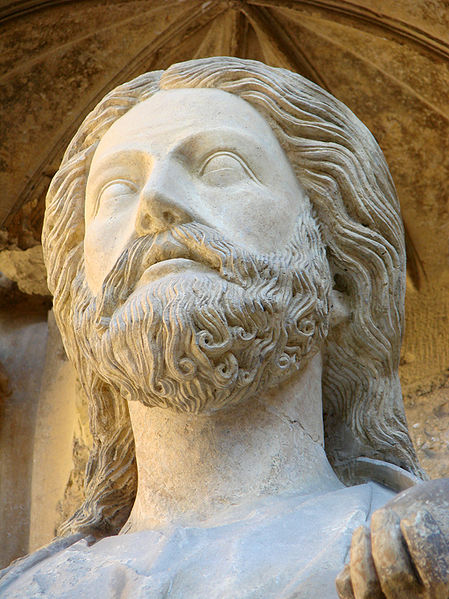 2
Tři hlavní směry křesťanských církví
1. římskokatolická církev – Vatikán, papež
        (západní)                          celibát
    2. pravoslavná – Rusko (Rumunsko, Srbsko aj.)
        (východní)       patriarcha, monastýr, obřady
    3. protestantská – od 16. století, důraz na Bibli
       (Martin Luther)   luteráni, kalvinisté, evangelíci,
                                   anglikáni, presbyteriáni
                                  (u nás Jednota bratrská)
Odkazy, literatura
.
AUTOR NEUVEDEN. Extent_of_Western_Roman_Empire_395.png-Wikipedie.cz [online]. [cit. 30.4.2013]. Dostupný na WWW: http://cs.wikipedia.org/wiki/Soubor:Extent_of_Western_Roman_Empire_395.png#file                  
VASSIL. Cathédrale ND de Reims,portail Nord,le Beau Dieu.-Wikipedie.cz [online]. [cit. 30.4.2013]. Dostupný na WWW: http://cs.wikipedia.org/wiki/Soubor:Reims-Portail_Nord_4.jpg  
     
ČADOVÁ a kol. Maturitní otázky. Praha: Fragment, 2008, ISBN 978-80-253-0600-0. 
DVOŘÁK, Jan a kol. Odmaturuj ze společenských věd. Brno: Didaktis, 2008, ISBN 978-80-7358-122-0.